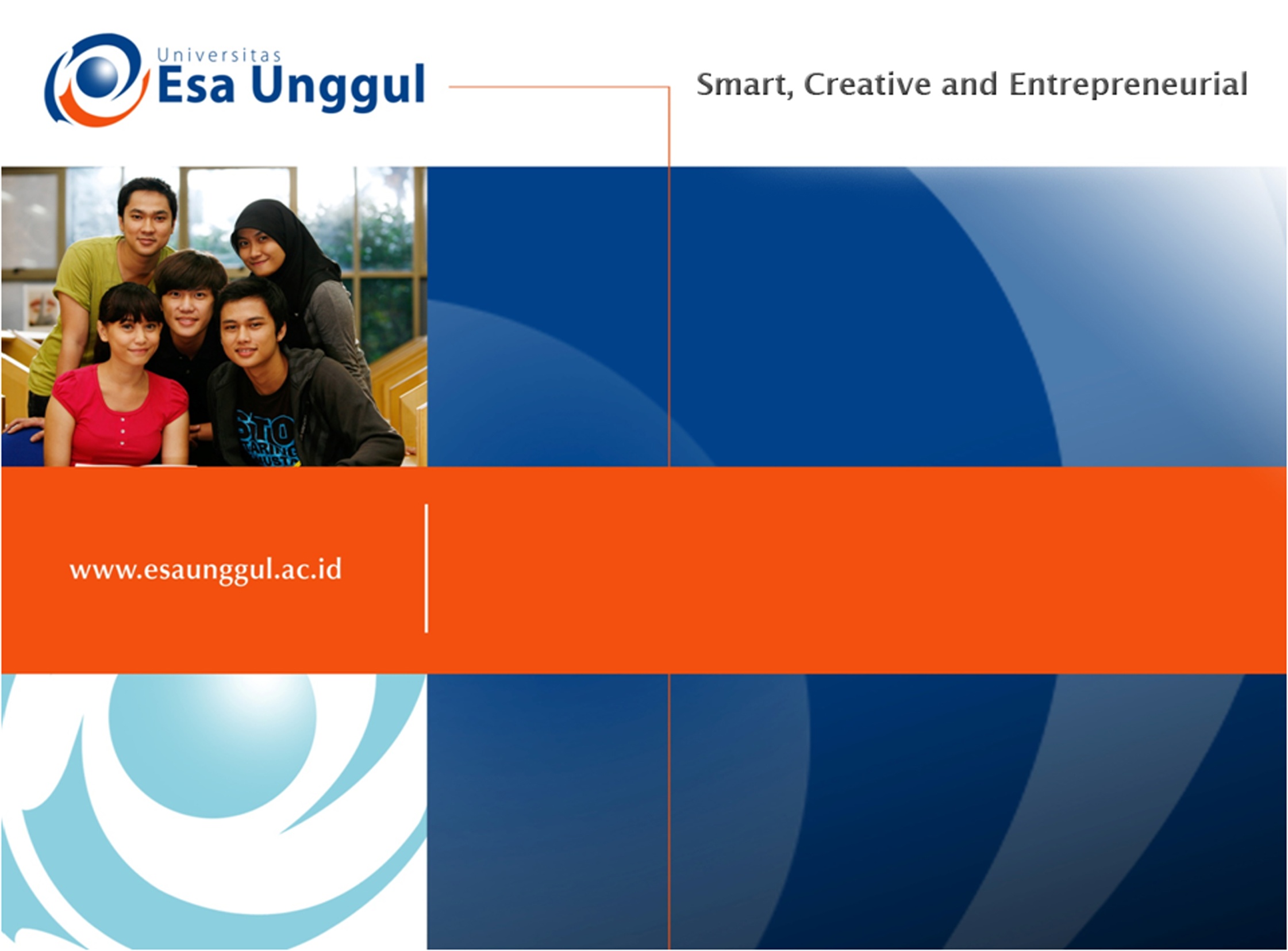 Uji Dua Sampel Berpasangan (Dependen)(Uji Wilcoxon)
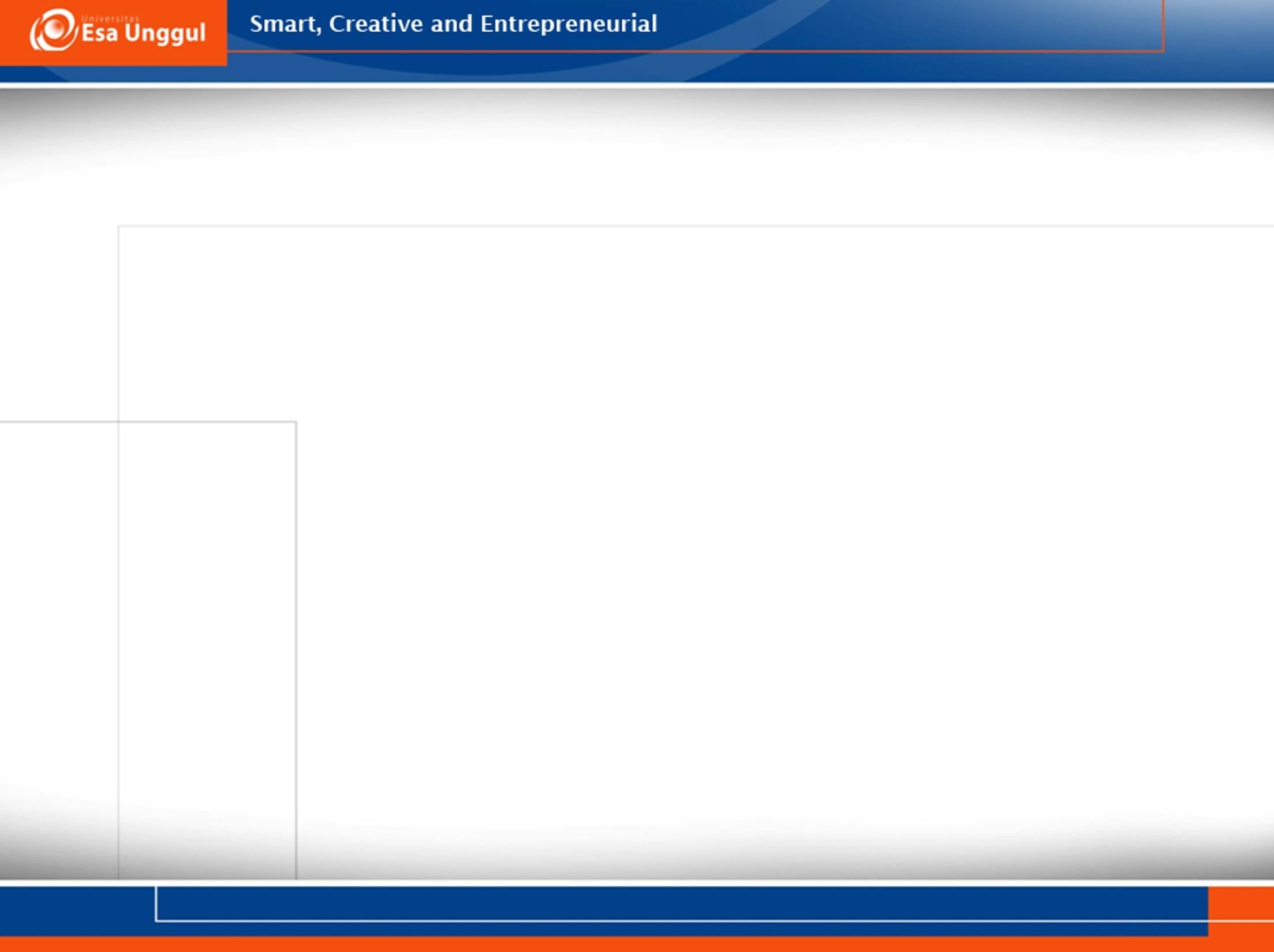 UJI WILCOXON
Untuk menguji hipotesis komparatif dua sampel yang berhubungan.
 Data berbentuk ordinal
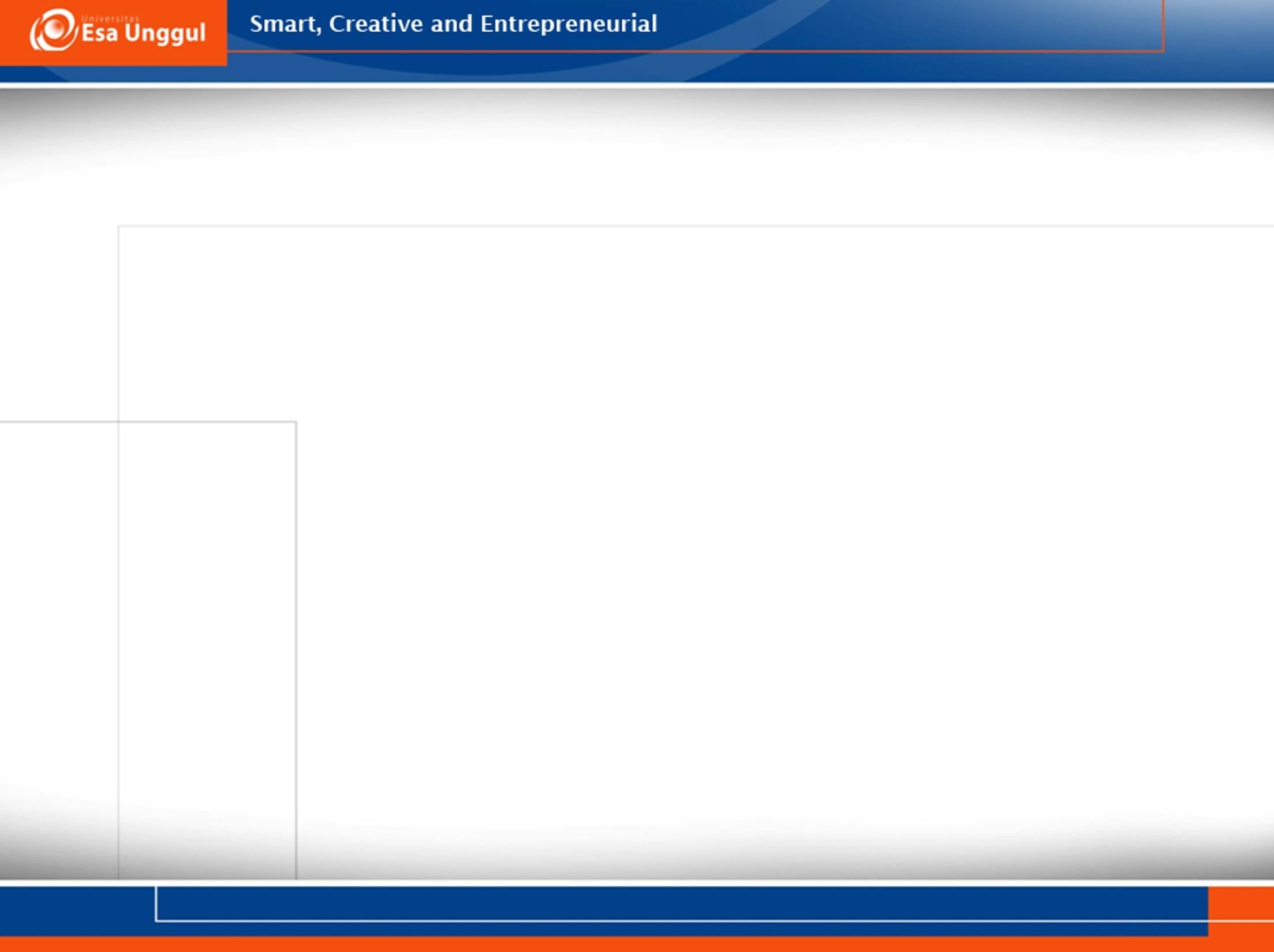 UJI WILCOXON
Rumus
Keterangan :
T = selisih terkecil
N= jumlah sampel, (angka yang sama dihilangkan)
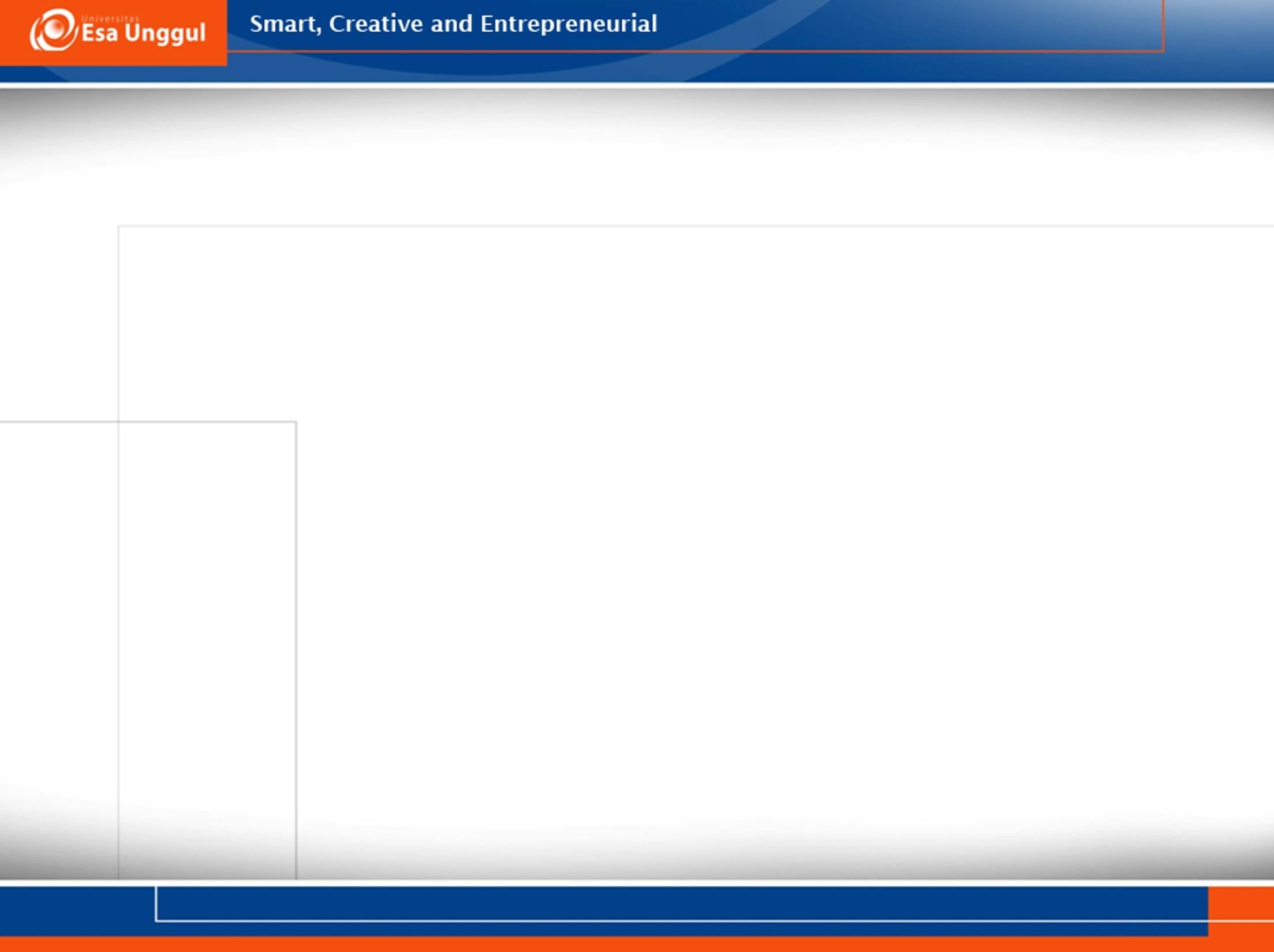 CONTOH:
Untuk meningkatkan kemampuan para salesman dalam memasarkan roti. Manajer Pemasaran mengikuti sertakan 15 salesman pada sebuah pelatihan Wiraniaga. Setelah itu, Manajer Pemasaran membandingkan kinerja penjualan roti dari para salesman sebelum dan sesudah mengikuti pelatihan, dengan hasil seperti berikut :
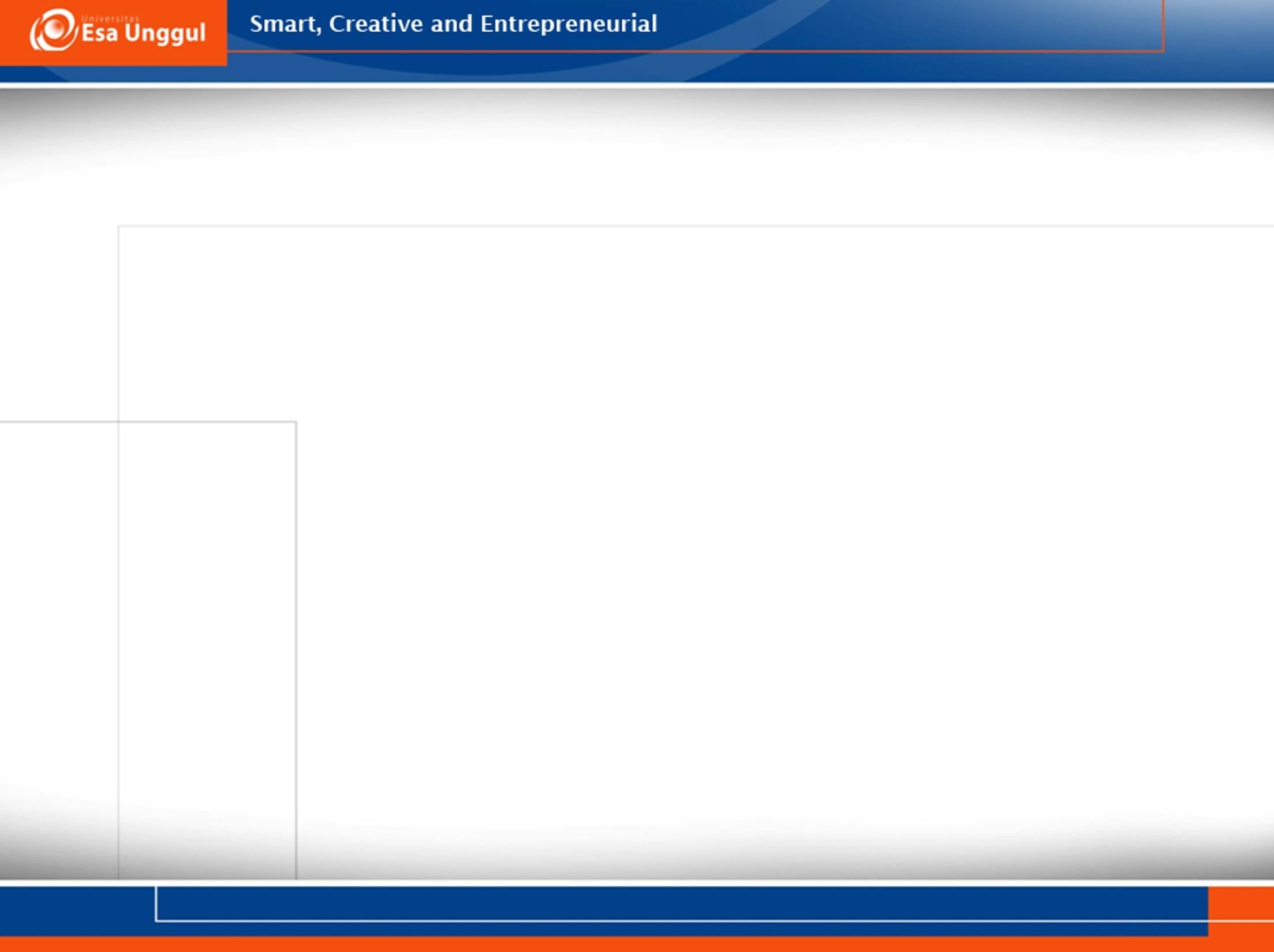 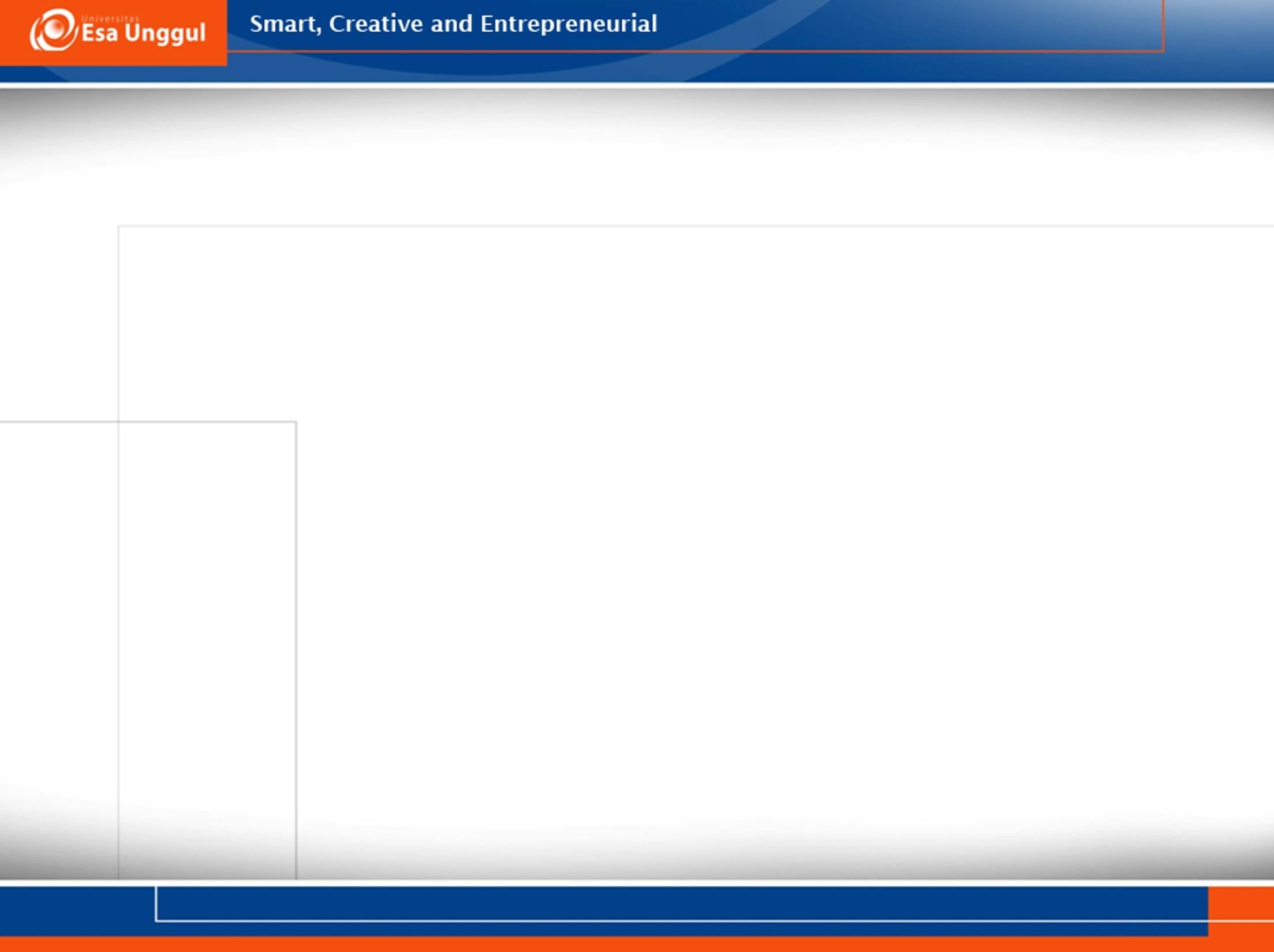 Hipotesis
	Ho : Tidak terdapat perbedaan kinerja penjualan roti sebelum dan sesudah pelatihan wiraniaga. 
	Ha : Terdapat perbedaan kinerja penjualan roti sebelum dan sesudah pelatihan wiraniaga.
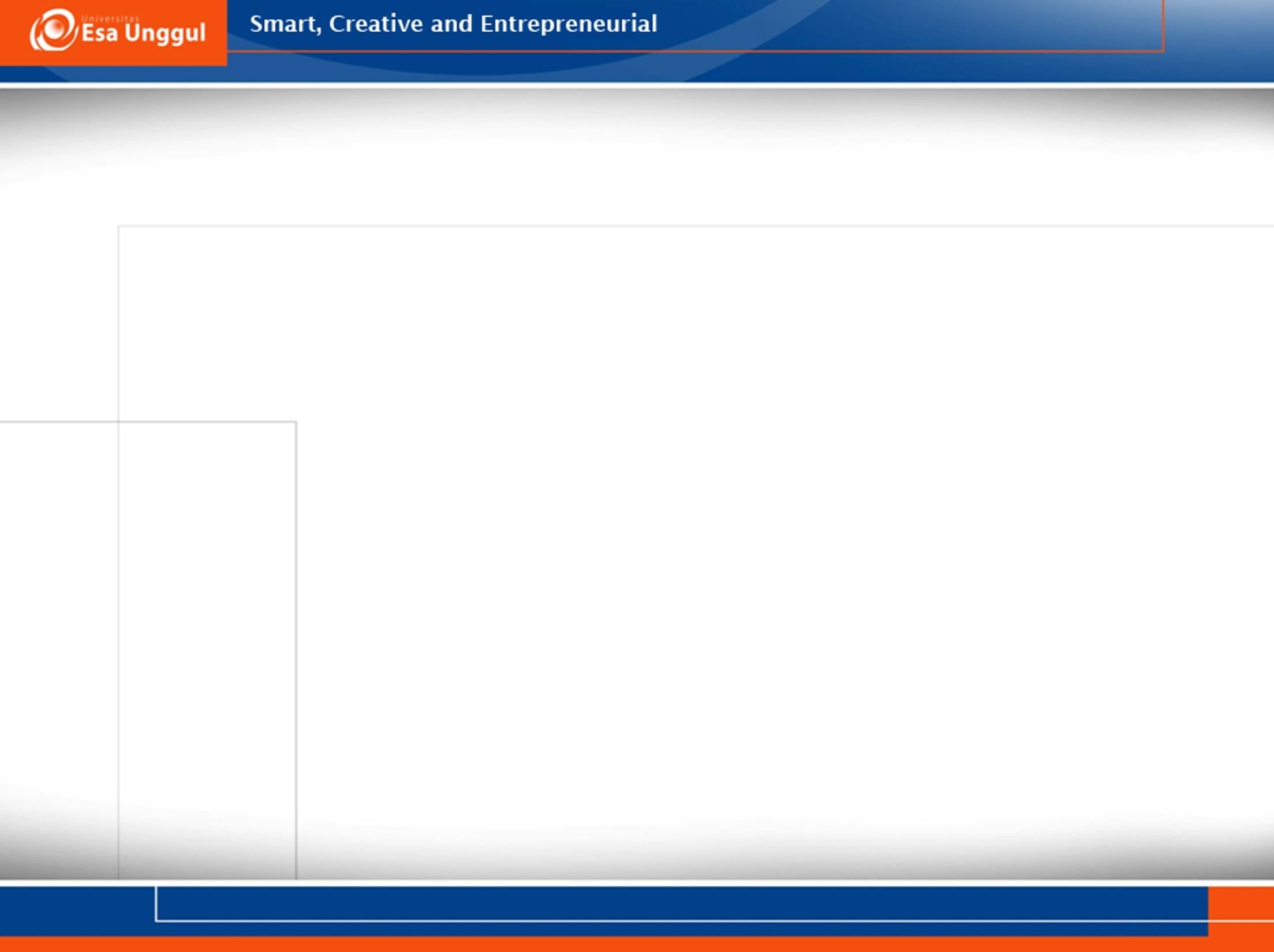 PERHITUNGAN :
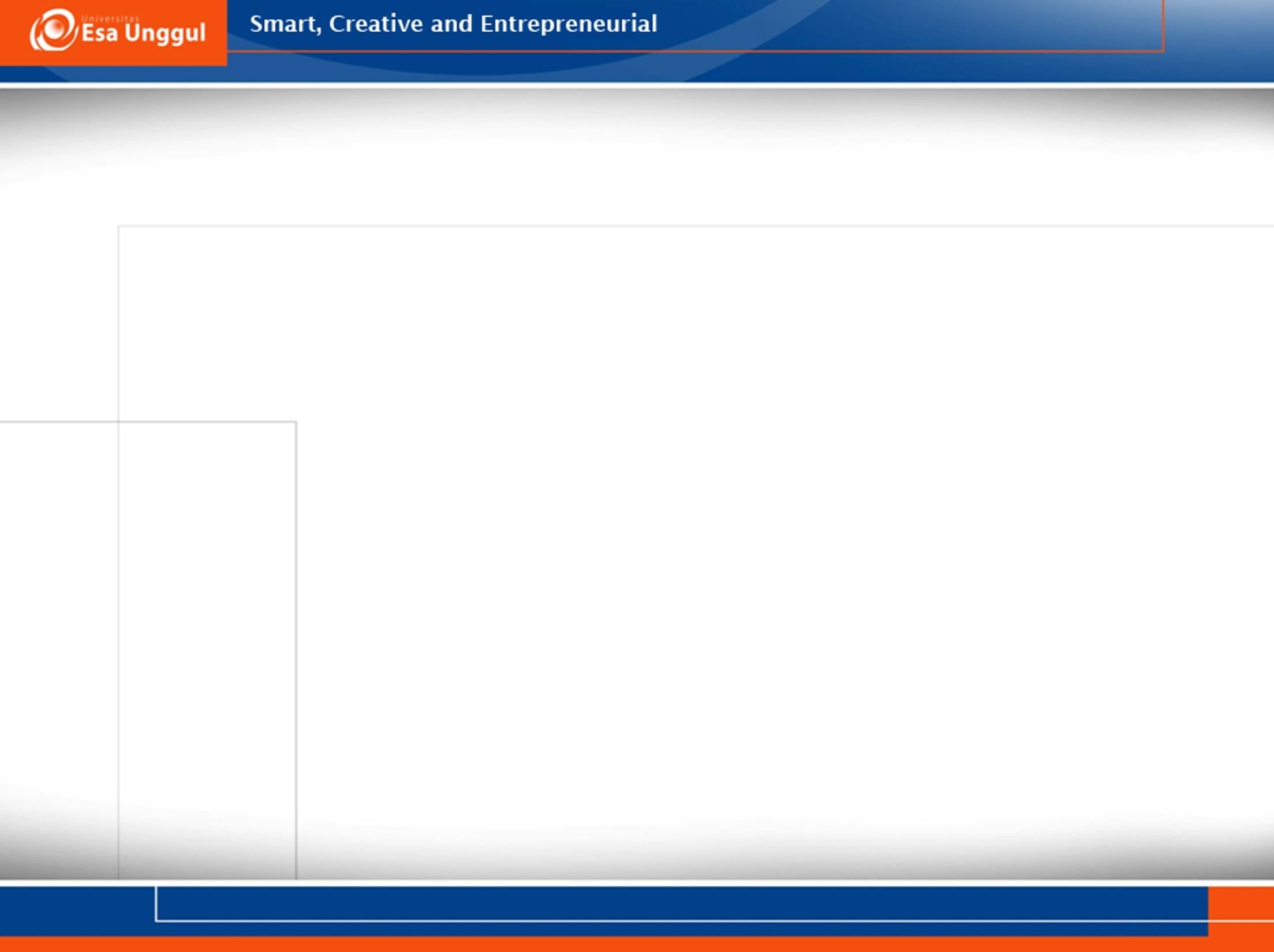 Perhitungan :
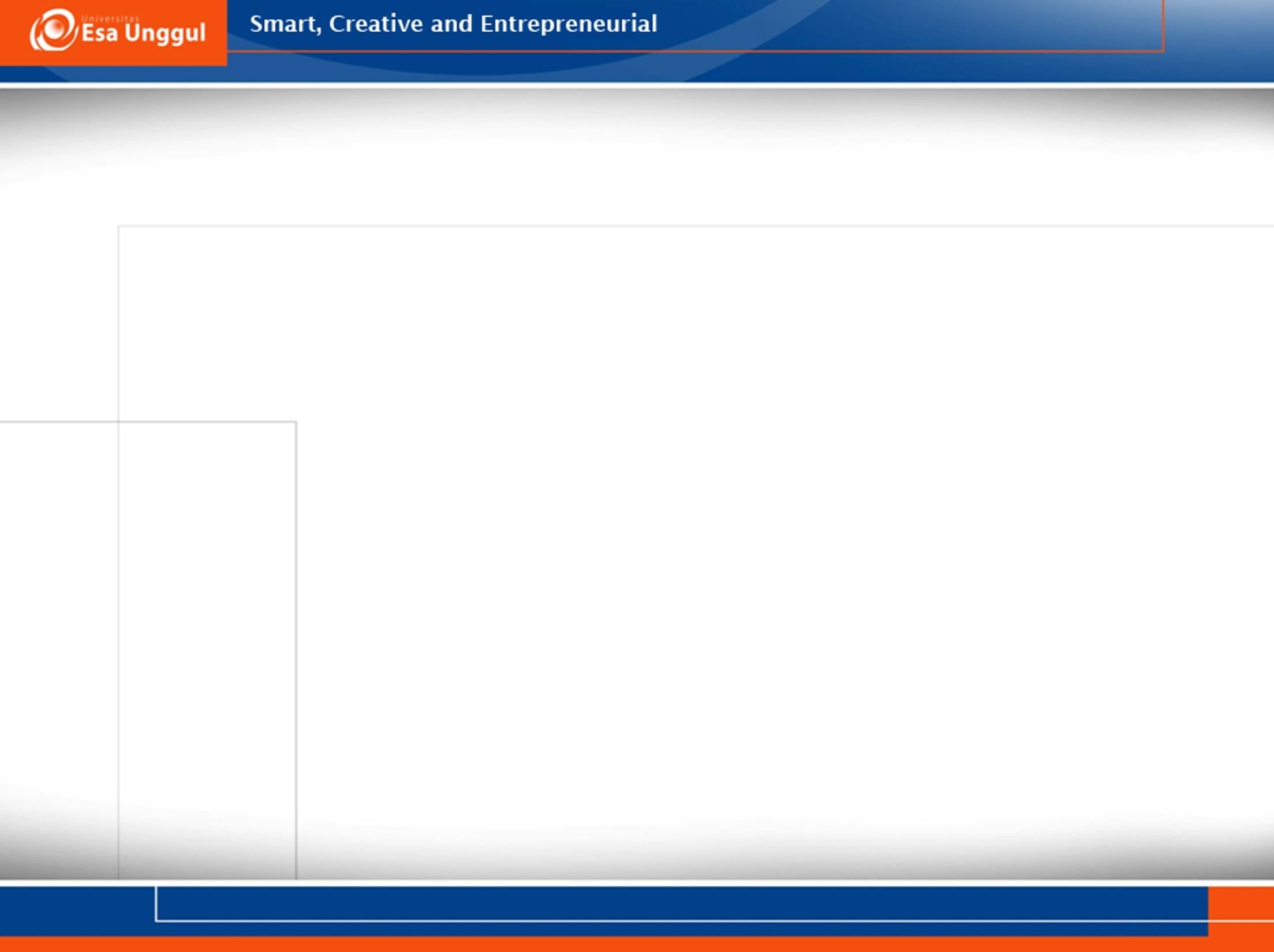 KESIMPULAN:
Harga Z hitung tersebut selanjutnya dibandingkan dengan harga Z tabel. 
Berdadarkan perhitungan tersebut maka Z hitung lebih kecil dari nilai tabel (-2,78 < -1,96). Hal ini berarti Ho ditolak atau pelatihan wiraniaga benar-benar meningkatkan kinerja penjualan para salesman.
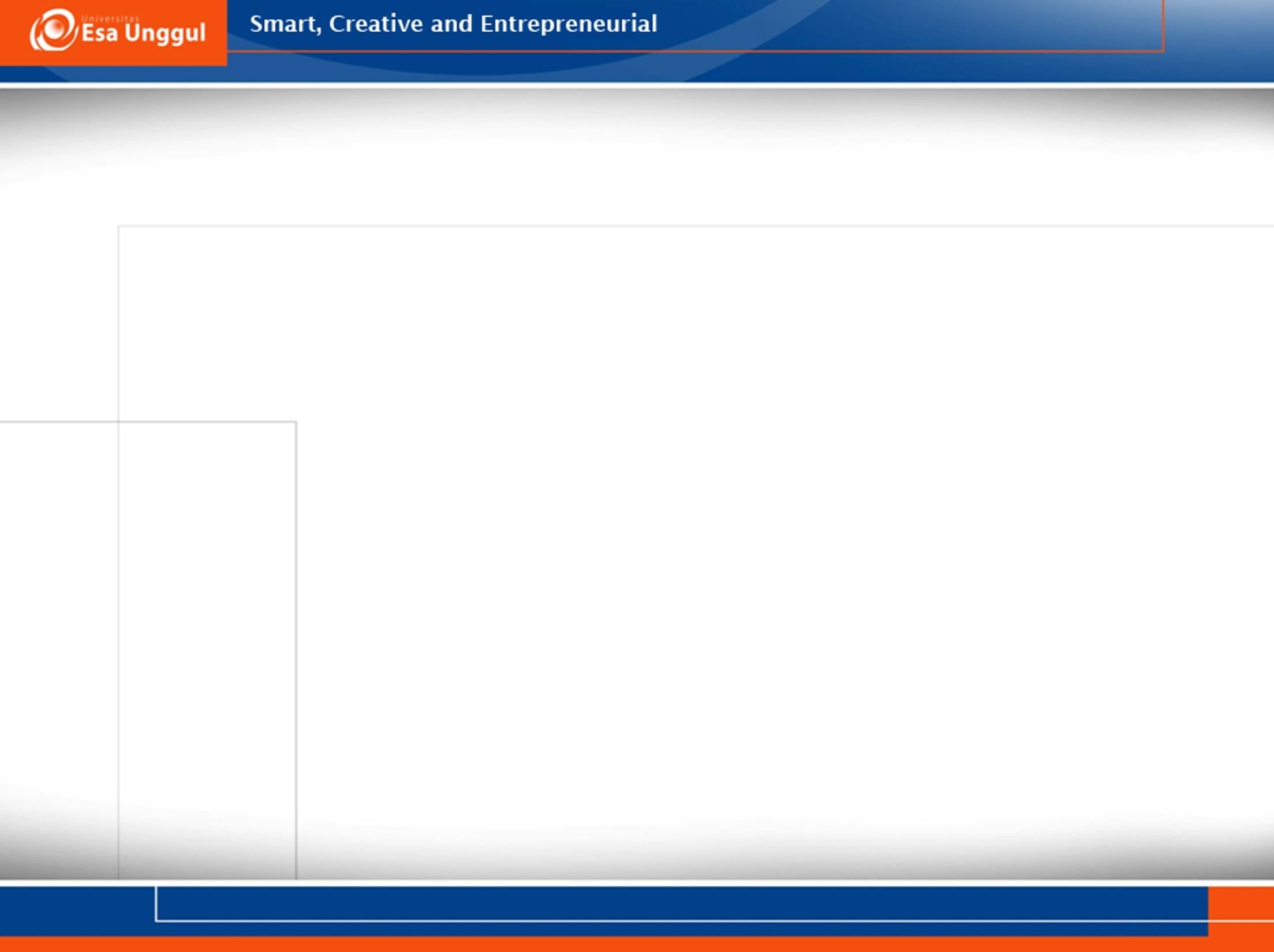 APLIKASI SPSS
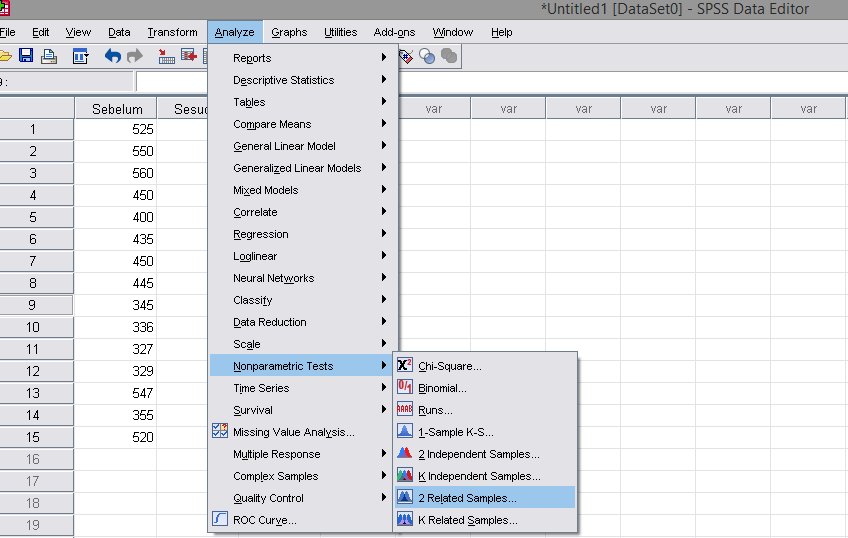 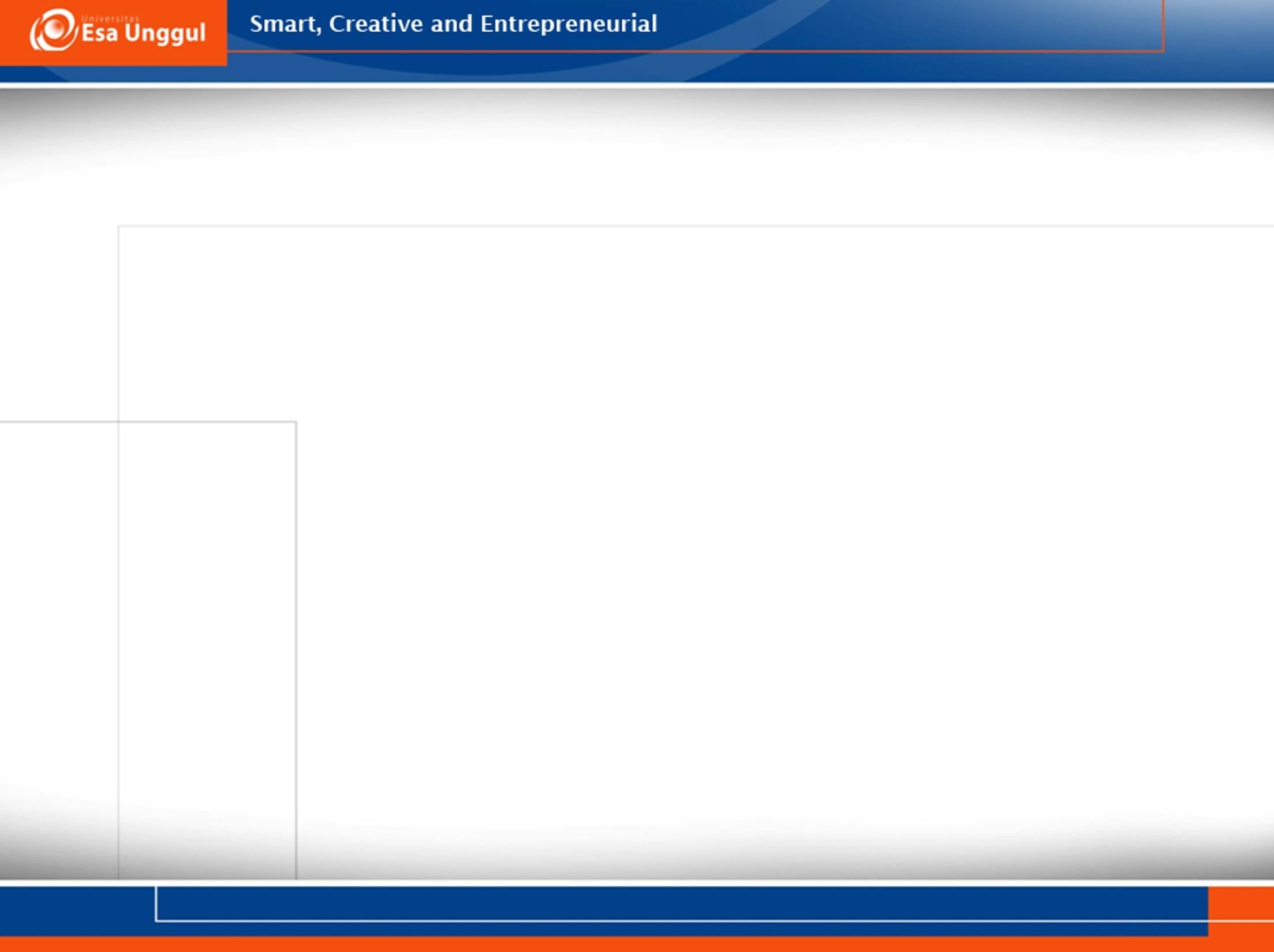 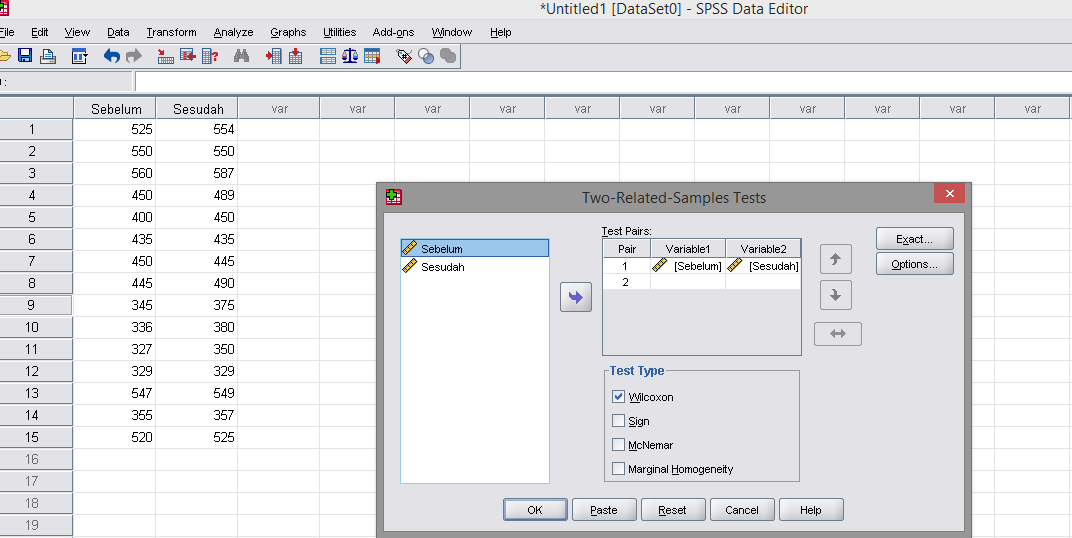 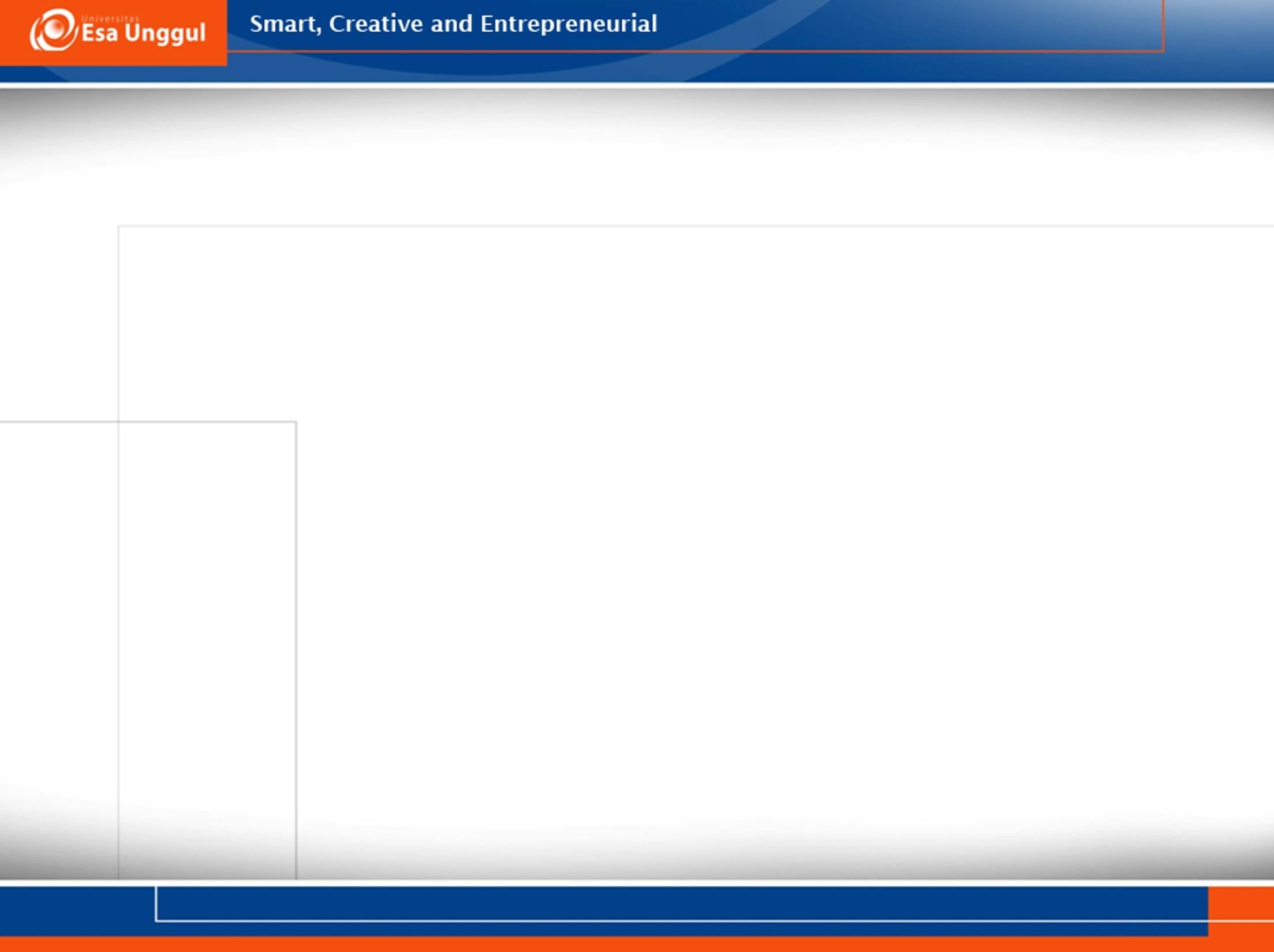 OUTPUT SPSS
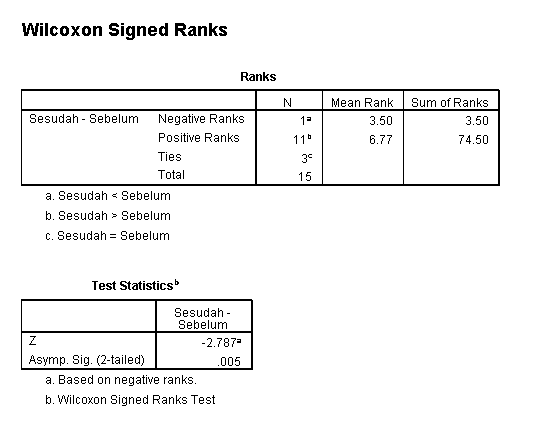 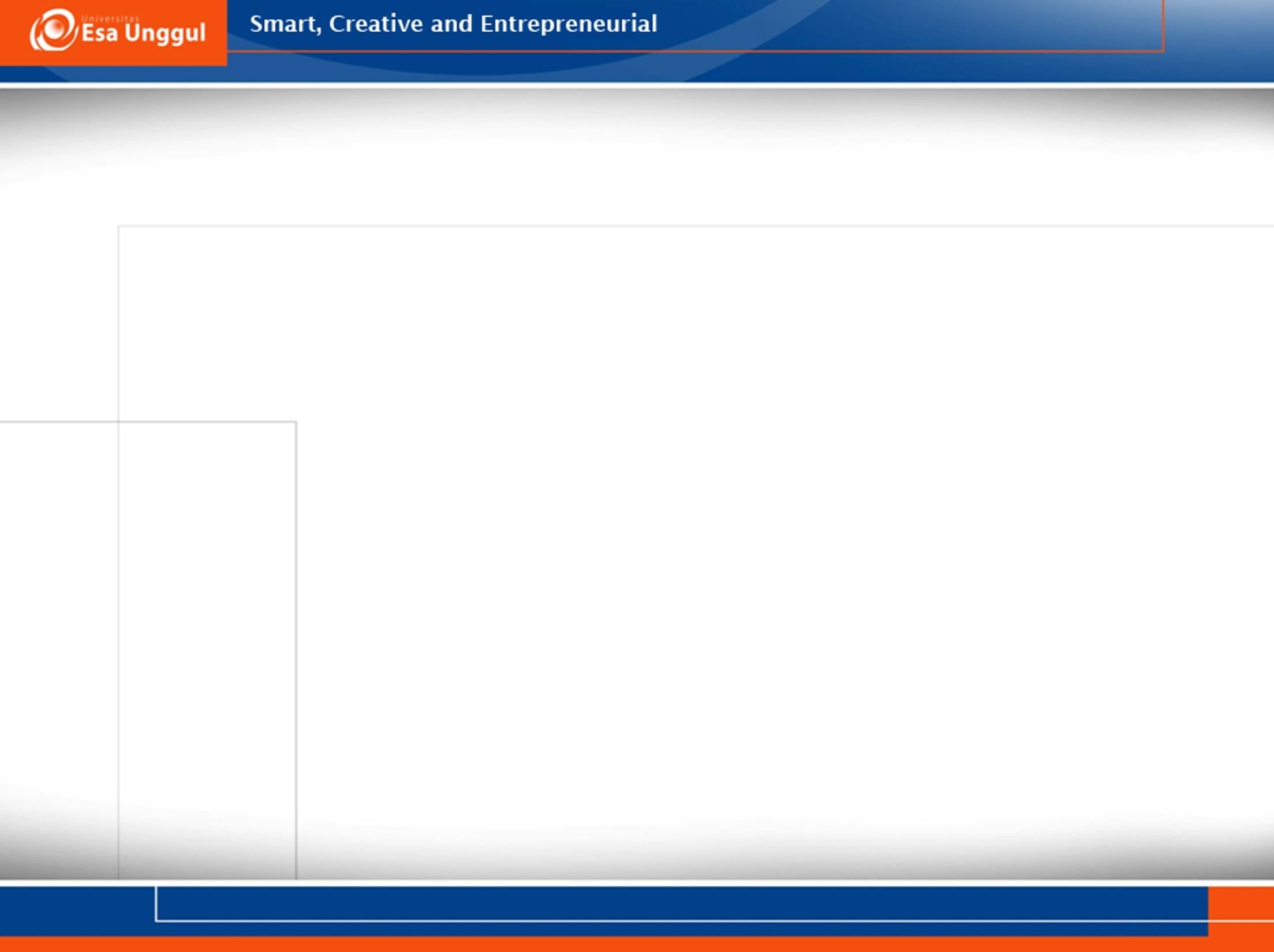 TERIMA KASIH